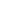 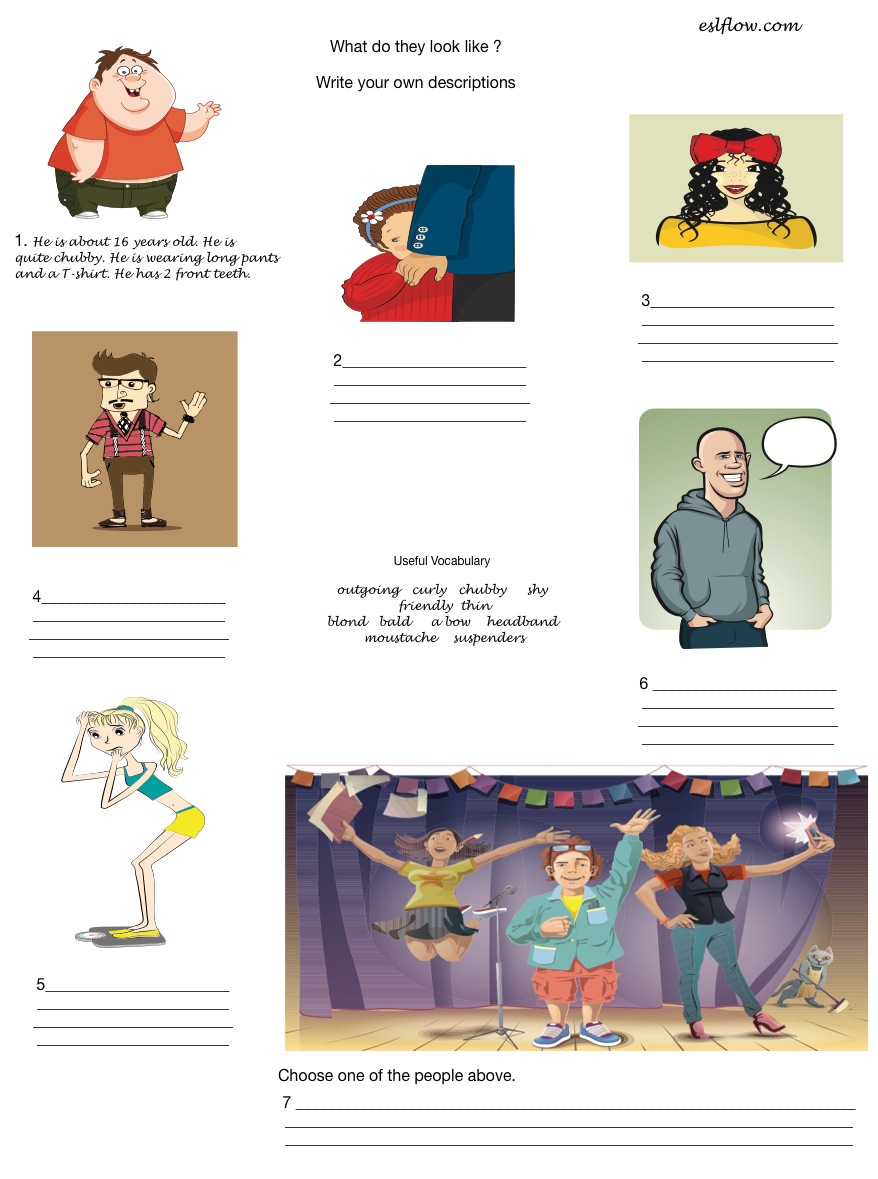 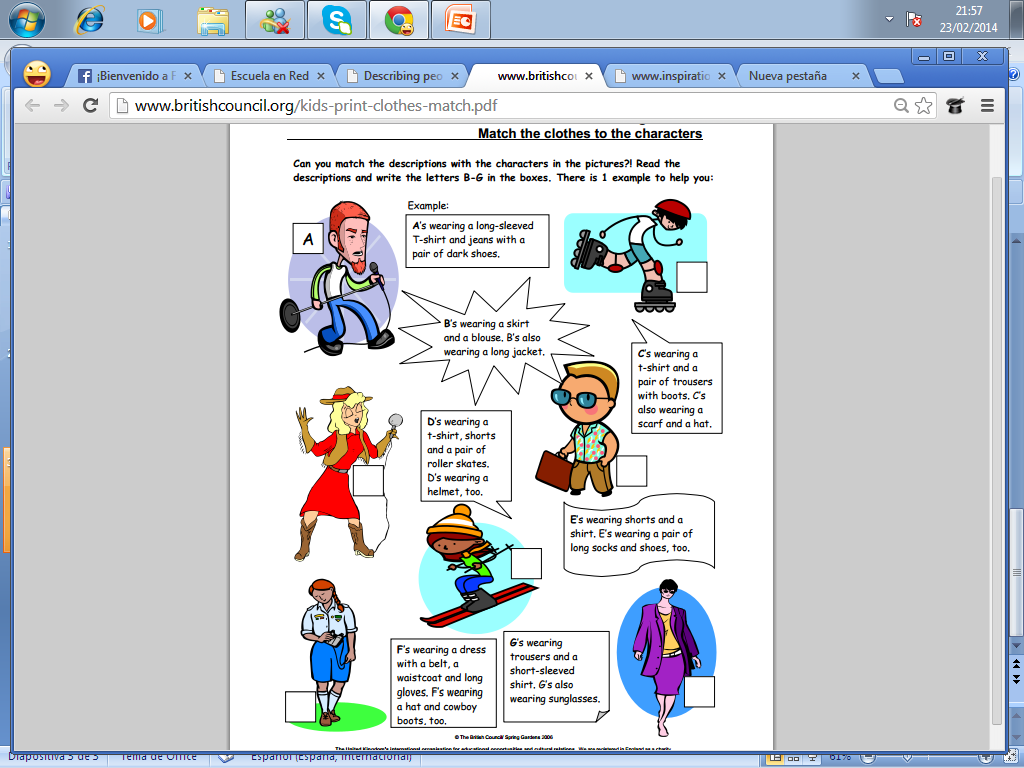 I THINK YOU WILL LIKE THIS GAME, IT´S ABOUT PERSONAL APPEARANCE (WITH  personality ADJECTIVES )

http://learnenglishkids.britishcouncil.org/en/word-games/make-the-sentences/people-and-appearance


When you´ve played  the complete game, you will be given with  a result like the  following,  copy screen with your results here.
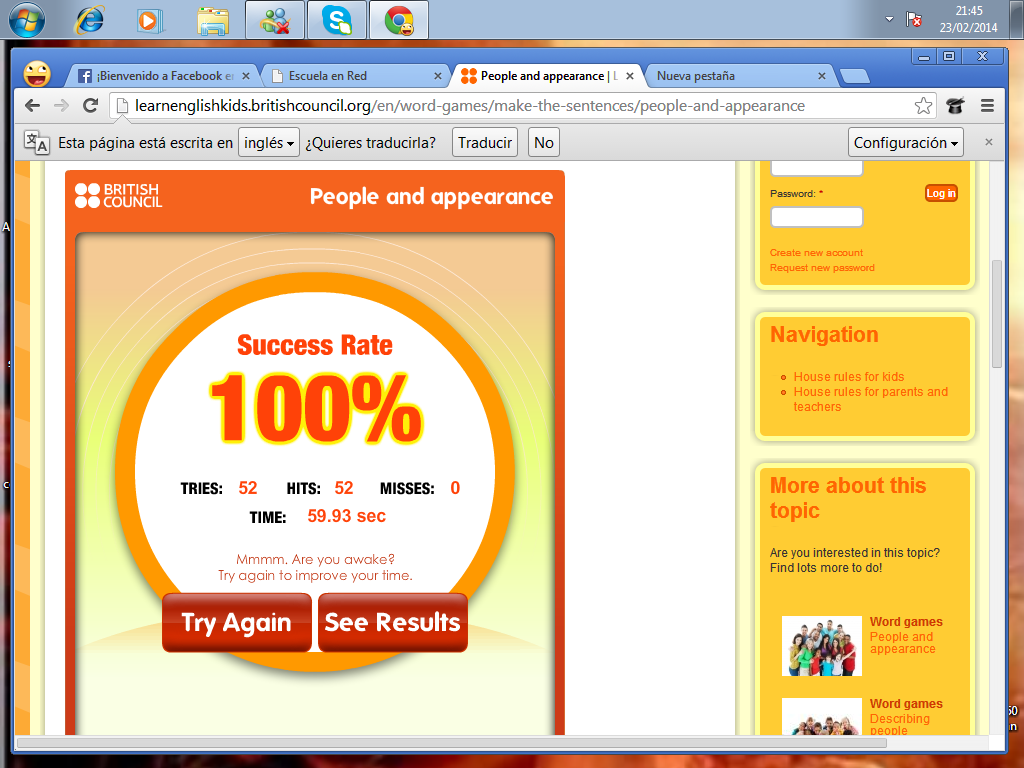